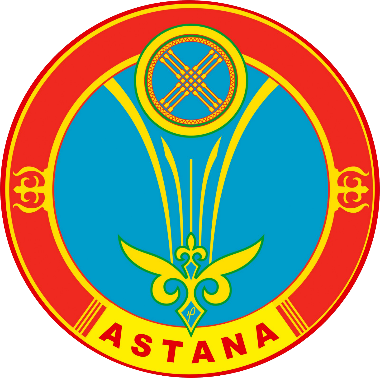 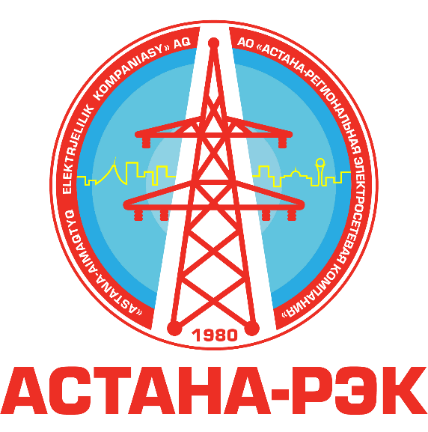 Отчет перед потребителямио деятельности за 1 полугодие 2024 года
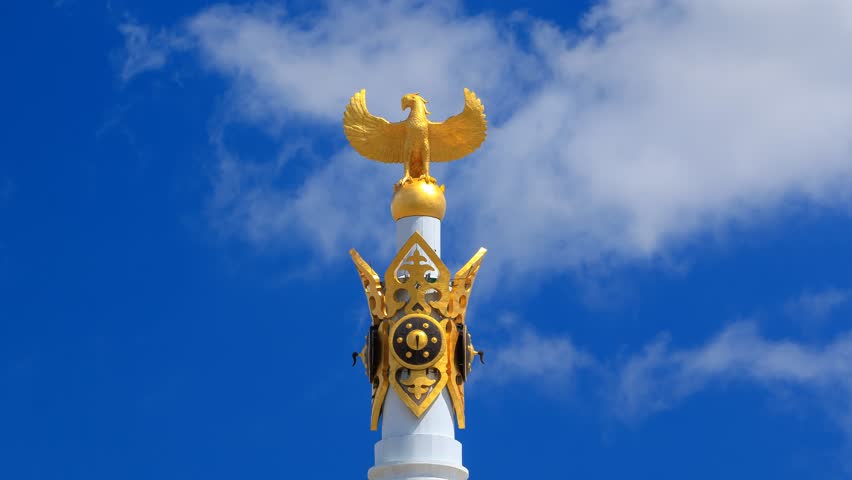 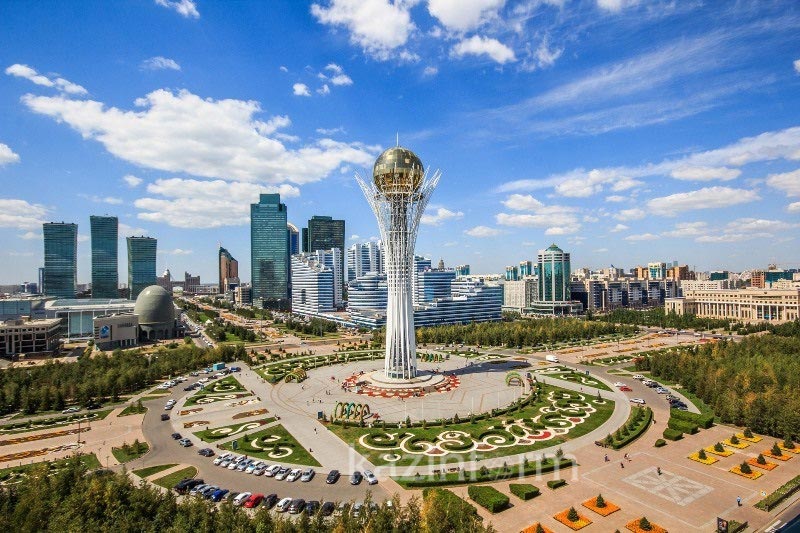 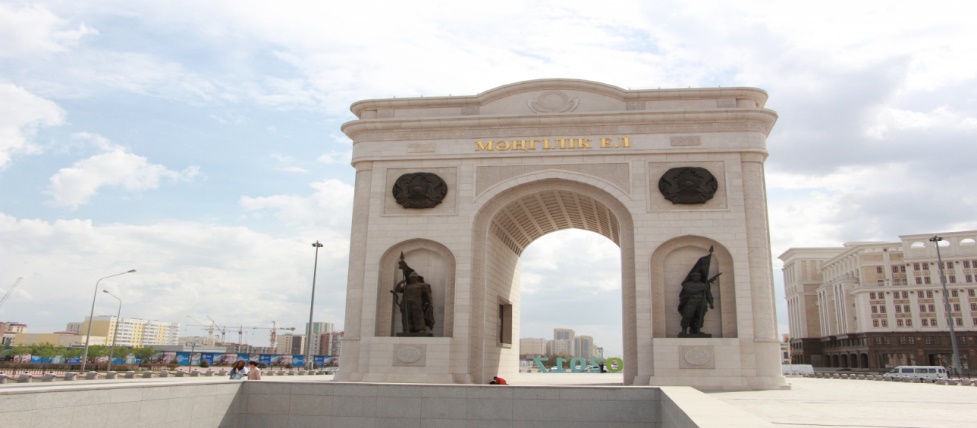 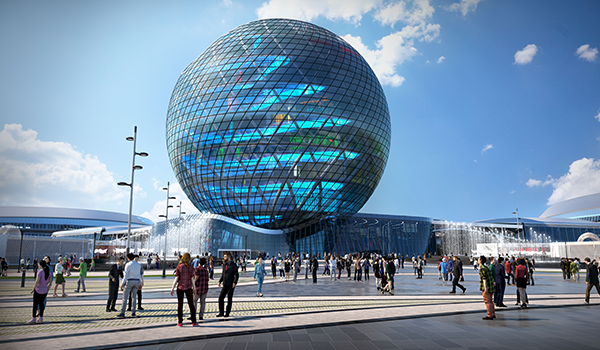 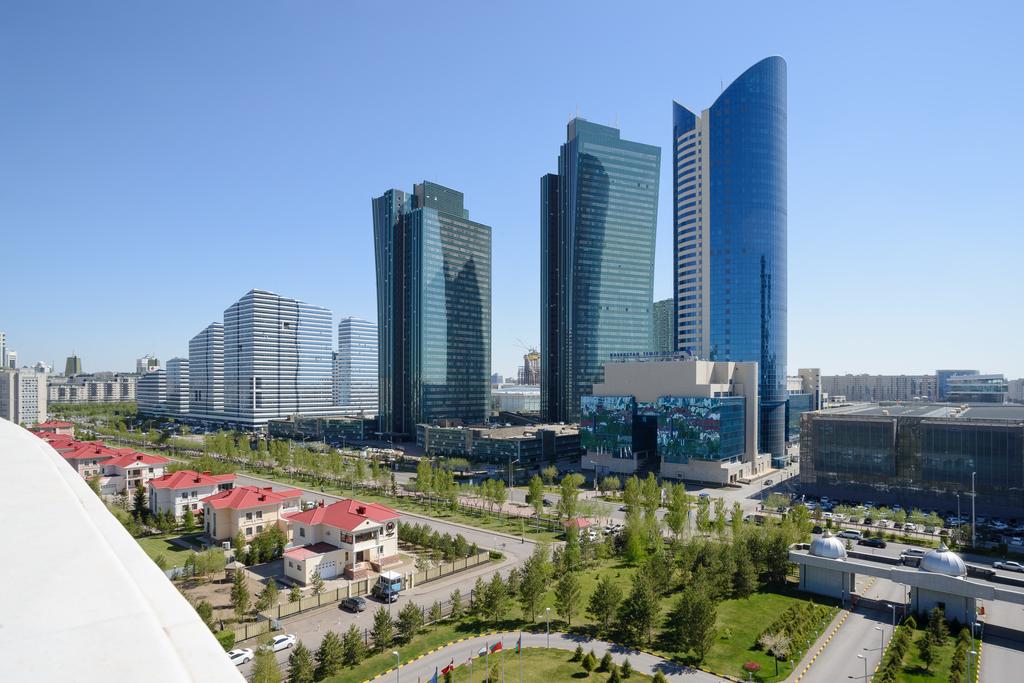 1
Предмет деятельности АО «Астана – Региональная Электросетевая Компания»
передача электрической энергии, эксплуатация электрических сетей и подстанций

эксплуатация и техническое обслуживание электротехнического хозяйства в составе подстанций, электросетей, распределительных устройств, релейной защиты и автоматики
2
Техническая характеристика
3
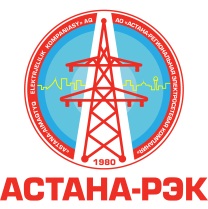 Инвестиционная программа АО «Астана-РЭК» за 1 полугодие 2024 года
4
Исполнение инвестиционной программы по итогам 1 полугодия 2024 года:
5
Раздел 1.
Капитальный ремонт, приводящий к увеличению 
стоимости основных средств
тыс. тенге без НДС
* В физическом плане работы выполняются, параллельно начато списание согласно актов выполненных работ (для определения сумм фактического исполнения).
6
Раздел 2. 
Замена устаревшего оборудования
тыс. тенге без НДС
* Договора с поставщиками заключены, ориентировочные сроки поставки энергетического оборудования август-октябрь месяцы.
7
Раздел 3. Релейная защита.
тыс. тенге без НДС
* Подрядные организации по строительно-монтажным работам определены, проведены работы по согласованию и утверждению ГПР, работы ведутся.
8
Раздел 4. Автоматизированная система коммерческого учёта электроэнергии.
тыс. тенге без НДС
9
Раздел 5. Строительство и реконструкция объектов
тыс. тенге без НДС
10
Раздел 5. Строительство и реконструкция объектов
тыс. тенге без НДС
* Подрядные организации по строительно-монтажным работам определены, проведены работы по согласованию и утверждению ГПР, частично работы были начаты.
11
Раздел 6. Проектно-изыскательские работы
Раздел 7. Закуп за счёт средств экономии
тыс. тенге без НДС
12
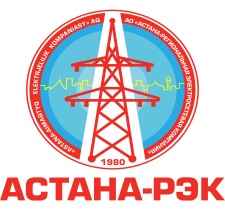 Информация об основных финансово-экономических показателях деятельности АО «Астана-РЭК» за 1 полугодие 2024 года
13
Тарифы на передачу и распределение электрической энергии на 2024 год
В 2020 году Приказом Департамента Комитета по регулированию естественных монополий Министерства национальной экономики Республики Казахстан по городу Нур-Султан №61-ОД от 05 ноября 2020 года был утвержден предельный уровень тарифа на 2021-2025гг:
- на 2024 год в размере 4,92 тенге за 1 кВтч без учета НДС.
 
Действующие тарифы 2024 года:
с 01.01.2024 года по 31.12.2024 года – 6,70 тенге за 1 кВтч без учета НДС (приказ ДКРЕМ - №135-ОД от 26.12.2023г). 

Основанием изменения утвержденного уполномоченным органом тарифа до истечения его срока действия является пункт 1статьи 22 Закона о естественных монополиях:
п.п. 1 – изменение стоимости стратегического товара;
п.п. 3 – изменение ставок налогов и других обязательных платежей в бюджет в соответствии с налоговым законодательством РК;
п.п. 4 - изменение утвержденной инвестиционной программы в связи с реализацией государственных программ и (или) национальных проектов, а также документов системы государственного планирования, утвержденных уполномоченным органом;
п.п. 5 – увеличение объёмов предоставляемых регулируемых услуг;
п.п. 9-1 – получение на баланс или доверительное управление имущества, используемого в технологическом цикле;
п.п. 9-2 – изменение среднемесячной номинальной заработной платы одного работника.
14
Финансовые результаты АО «Астана-РЭК»
млн. тенге
15
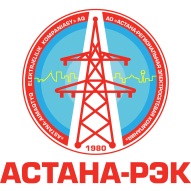 Информация об объемах предоставленных регулируемых услуг за 1 полугодие 2024 года
16
Динамика производственной деятельности
тыс. кВтч
17
Информация об объемах предоставленных регулируемых услуг за 1 полугодие 2024 года
18
Информация об объемах предоставленных регулируемых услуг за 1 полугодие 2024 года (продолжение)
19
Информация об объемах предоставленных регулируемых услуг за 1 полугодие 2024 года (продолжение)
20
Работа с потребителями
Основная работа с потребителями заключается в обеспечении надежности и качества передаваемой электроэнергии по сетям и энергооборудованию АО «Астана-РЭК».
Напряжение, частота и режим нагрузок в 2024 году соответствовали ГОСТу 13109-97 «Нормы качества электрической энергии в системах электроснабжения общего назначения».
Выявляемые в рабочем порядке несоответствия устранялись работниками АО «Астана-РЭК» незамедлительно и в полном объеме.
21
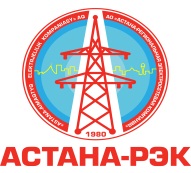 Информация об исполнении утвержденной уполномоченным органом тарифной сметы за 1 полугодие 2024 год по передаче электроэнергии
22
Информация об исполнении утвержденной тарифной сметы 
за 1 полугодие 2024 года
23
продолжение
24
Стоимость стратегического товара 
(электроэнергия для компенсации нормативно-технических потерь)
В структуре тарифа АО «Астана-РЭК» затраты на покупку электроэнергии составляют 34%.
25
Выполнение плана капитального и текущего ремонта за 2023 год и 1 полугодие 2024 года.
тыс. тенге
26
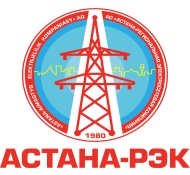 Перспективы деятельности 
АО «Астана-РЭК»
27
Утвержденная тарифная смета на 2024-2025 годы
В связи с внесенными изменениями в Закон РК «О естественных монополиях» (от 12.01.2023г.), в Правила формирования тарифов (от 17.03.2023г.) АО «Астана-РЭК» планирует подать заявку на увеличение тарифа на 2025 год в уполномоченный орган за счет увеличения затрат: 
с учётом увеличения затрат на стратегический товар; 
с учётом увеличения заработных плат сотрудников; 
с учётом получения на баланс и (или) в доверительное управление имущества; 
с учётом изменения ставок налогов и других обязательных платежей в бюджет в соответствии с налоговым законодательством РК;
с учётом привлечения дополнительной суммы инвестиций в целях снижения износа электросетей.
28
Производственная деятельность на 2024-2025 годы
29
Нормативные потери утверждены Департаментом Комитета по регулированию естественных монополий Министерства национальной экономики Республики Казахстан по городу Астана на 2024 год в размере  10,0%, на 2025 год в размере 9,8%.
ПРОГРАММА КАПИТАЛЬНЫХ РЕМОНТОВ 2025 год
30
Капитальный ремонт выполняется собственными силами предприятия.
Утвержденная инвестиционная программа на 2025 год
31
Планы развития АО «Астана – РЭК»
32